INSIEME PER CRESCERE
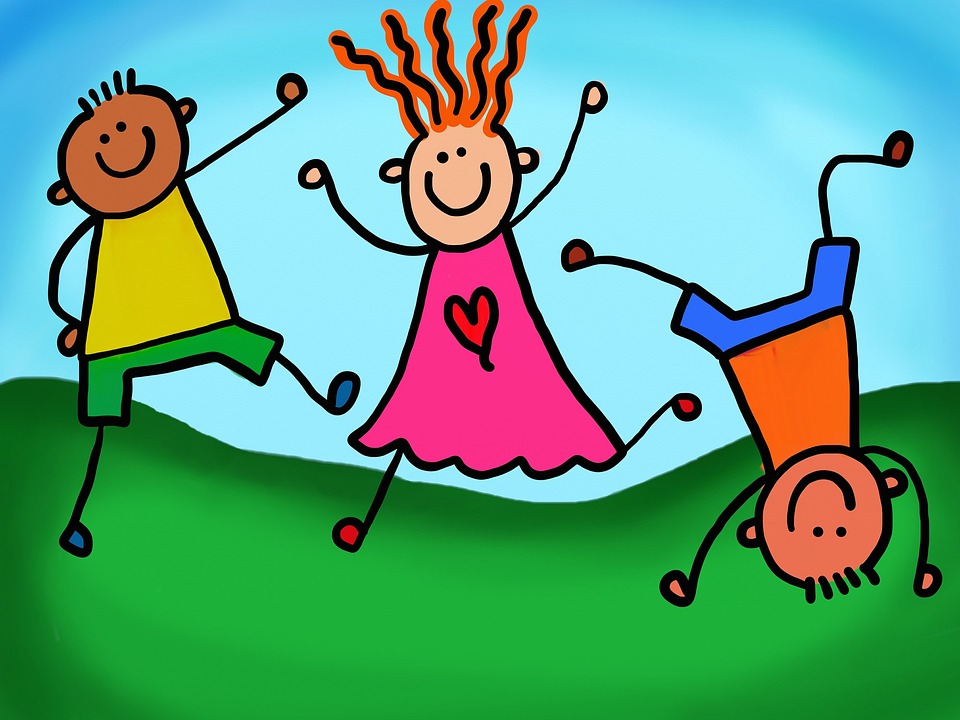 NON VOGLIO CRESCERE
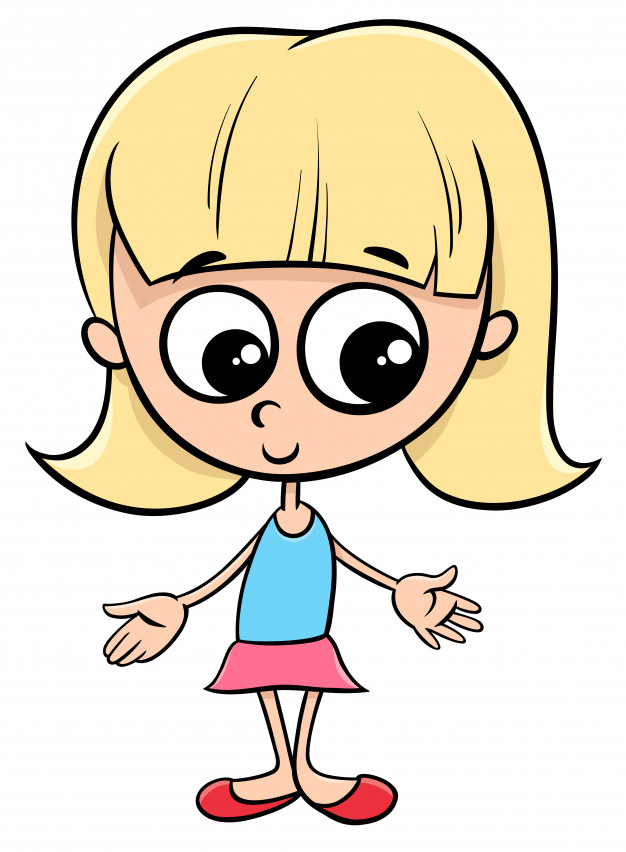 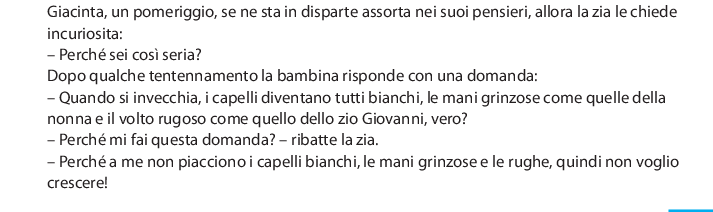 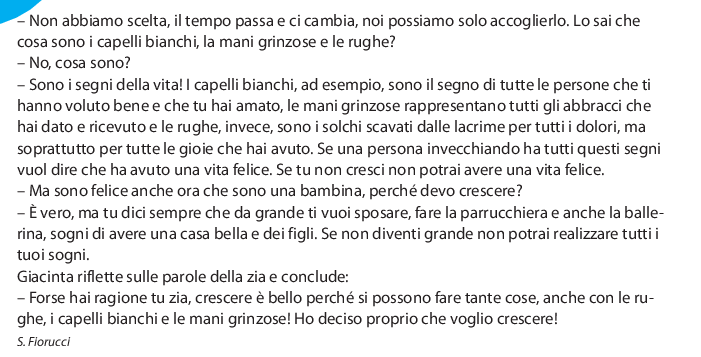 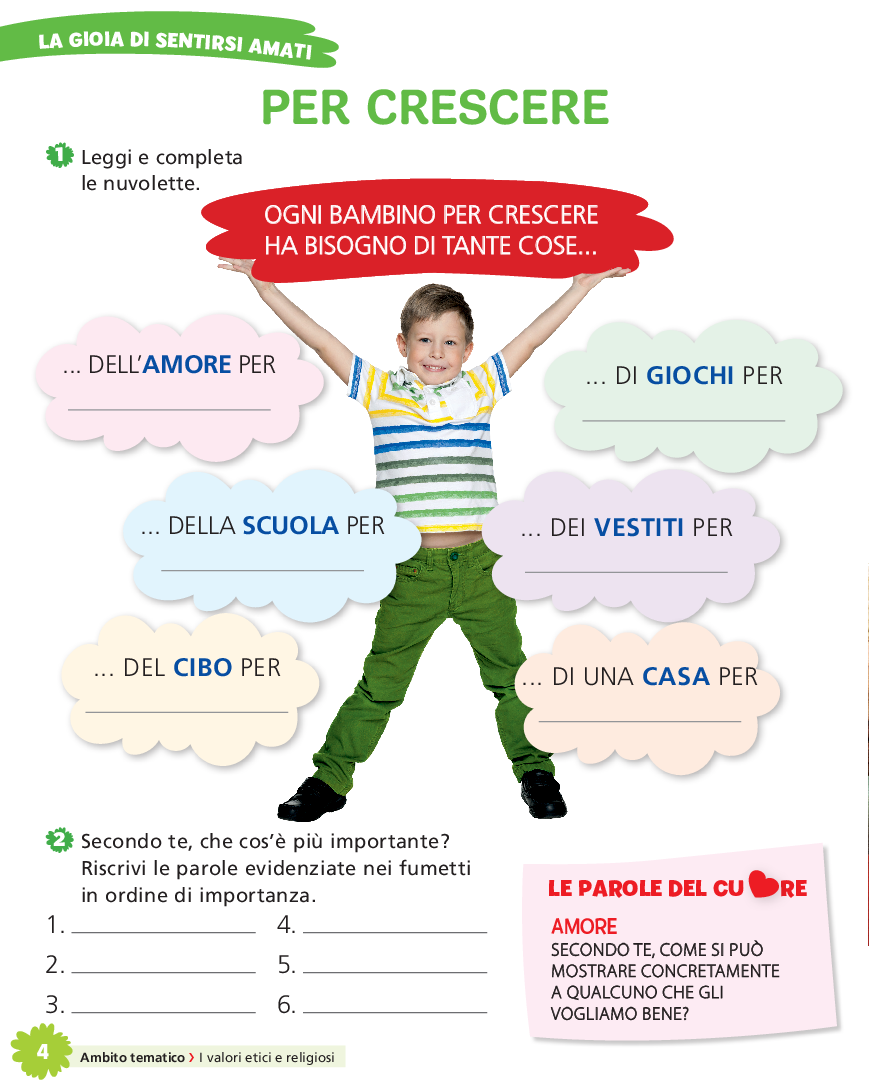 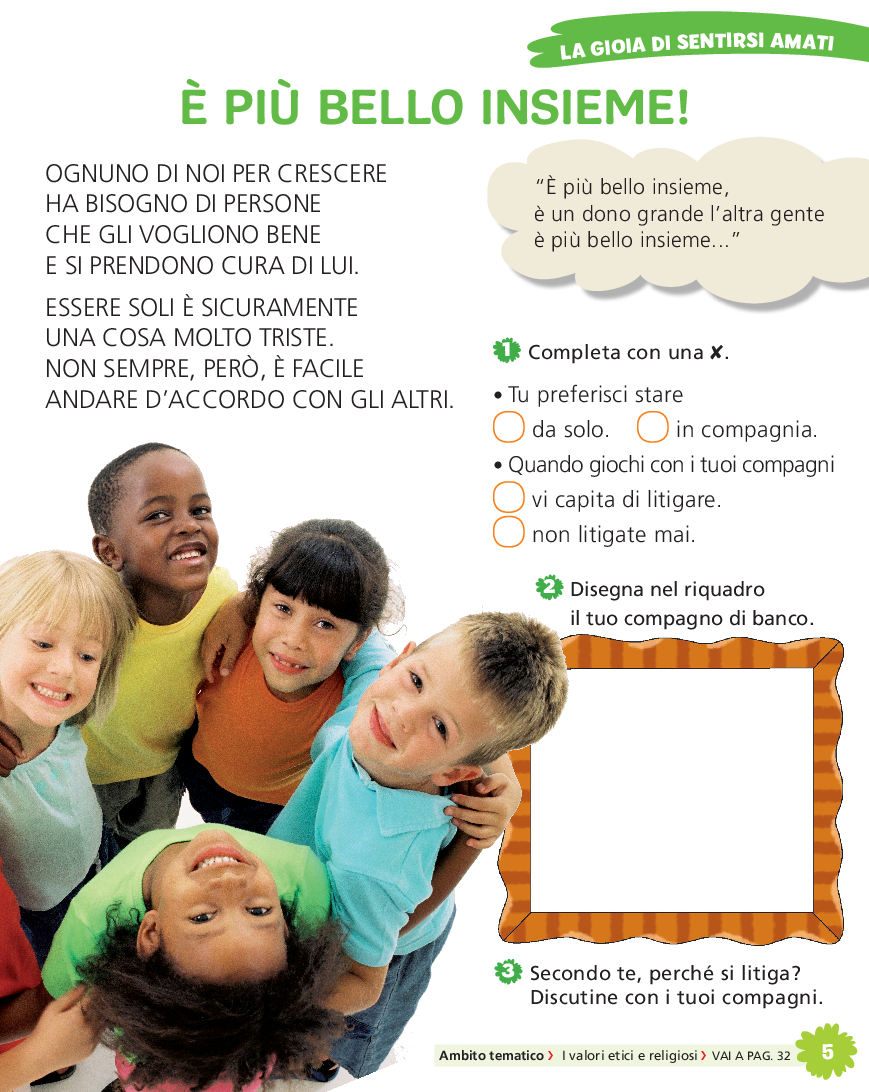 LEGGI E COMPLETA